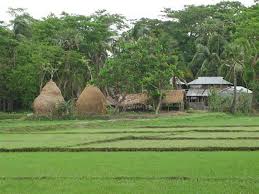 সবাইকে
স্বাগতম
শিক্ষক পরিচিতি
মোঃ মিজানুর রহমান, 
সহকারী শিক্ষক, 
বরকতপুর মান্নানীয়া দাখিল মাদ্রাসা, 
জকিগঞ্জ, সিলেট।
E-mail: mijanurrahman8010@gmail.com
পাঠ পরিচিতি
বিষয়ঃ বাংলা ১ম
শেণিঃ ১০ম
সময়ঃ ৪০ মিনিট
তাং 03/০7/২1 ইং
“যাব আমি তোমার দেশে”
তোমাদের পাঠ্য বইয়ে কোন কবিতায় গ্রামের কথা বলা হয়েছে?
গ্রামের বৈচিত্র ফুটে উঠেছে!
এতে কী বুঝতে পারলে?
ভিডিওটি মনোযোগ দিয়ে দেখ
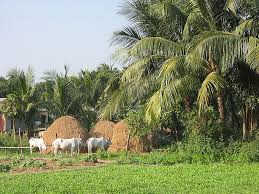 আজকের পাঠ
“যাব আমি তোমার দেশে” 
-জসীমউদ্‌দীন
শিখনফল
এই পাঠ শেষে শিক্ষার্থীরা-
(ক) পল্লী কবি জসীমউদ্‌দীনের পরিচিতি বলতে পারবে।
(খ) পল্লী দুলাল, শীর্ষে, বেতসবন, পান্থ, দস্যি, ধল-দীঘি, শাখী, উত্তরীয়, বুড়াতে, কুন্তল, ফুলেরবাসে, কুহেলী, অন্বেষণ, এই শব্দ গুলির অর্থ বলতে পারবে।   
(গ) বাংলাদেশের গ্রামের নয়নাভিরাম “যাব আমি তোমার দেশে” কবিতার আলোকে বিশ্লেষণ  করতে  পারবে;
কবি পরিচিতি
পল্লি কবি জসীমউদ্‌দীন
একক কাজ
কবি জসীমউদ্‌দীনের পরিচিতি সহ 
জন্ম ও মৃত্যু সাল খাতায় লেখ।
চলো আজকের পাঠের কিছু নতুন শব্দের সাথে পরিচয় হই
পল্লী মায়ের আদরের ছেলে। পল্লীর 
অকৃতিম প্রাকৃতিক পরিবেশে বড় 
হয়েছে, কবি তাকে পল্লী দুলাল বলে 
সম্বোধন করেছেন।
পল্লী-দুলাল
মাথার উপরে
শীর্ষে
বেতবন
বেতস বন
পন্থ
পথ
দুষ্ট, দুরন্ত
দস্যি
ধল-দীঘি
মস্ত বড় দীঘি
চাদর, গায়ের 
কাপর
উত্তরীর
ভরতে
বুড়াতে
চুল
কুন্তল
ফুলের বাসে
ফুলের সুগন্ধে
কুহেলী
কুয়াশা
শাখী
বনের বৃক্ষ
জোড়ায় কাজ
পল্লী-দুলাল , বেতসবন, ধল-দীঘি, উত্তরীর,কুন্তল
বিষয়বস্তু উপস্থাপন
তোমার দেশে যাব আমি, দীঘল বাঁকা পন্থখানি,
ধান কাউনের ক্ষেতের ভেতর সরু সুতোর আচড় টানি,
গিয়াছে সে হাবা মেয়ের এলো মাথার সিঁথির মতো
কোথাও সিঁধে কোথাও বাঁকা গরুর গায়ের রেখায় ক্ষত।
পল্লী-দুলাল, ভাই গো আমার যাব আমি- তোমার দেশে,
আকাশ যাহার বনের শীষে দিক- যার মাঠ চরণ ঘেঁসে 
দূর দেশীয়া মেঘ-কনেরা মাথায় লয়ে জলের ঝারি, 
দাঁড়ায় যাহার কোলটি ঘেঁসে বিজলী-পেড়ে আঁচল নাড়ি।
বেতস কেয়ার বনে যেথায় ডাহুক মেয়ে আসর মাতায়,পল্লী-দুলাল ভাই গো আমার ,যাব সেথায়।
তাহার পরে মুঠি মুঠি ছড়িয়ে কদম-কলি,
কোথাও মেলে বনের পাতা গ্রাম্য মেয়ে যায় যে চলি।
সে পথ দিয়ে যাব আমি পল্লী-দুলাল তোমার দেশে,
নাম-না জানা ফুলের সুবাস বাতাসেতে আসবে ভেসে।
গাজন- তলীর মাঠ পেরিয়ে শিমুলডাঙ্গা বনের বায়ে;
কোথাও গাঁয়ের রোদ মাখিয়া-ঘুম ঘুময়ে গাছের ছায়ে।
তোমার সাথে যাব আমি, পাড়ার যত দস্যি ছেলে,
তাদের সাথে দল বাঁধিয়া হেথায় সেথায় ফিরব খেলে।
ধল-দীঘিতে সাঁতার কেটে আনব তুলে রক্ত-কমল,
শাপলা লতায় জড়িয়ে চরণ ঢেউ-এর সাথে খাব যে দোল।
চলতে পথে ময়না কাঁটায় উত্তরীয় জড়িয়ে যাবে,
ইটেল মাটির হোঁচট লেগে আঁচল হতে ফুল ছড়াবে।
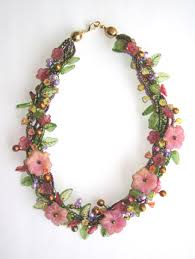 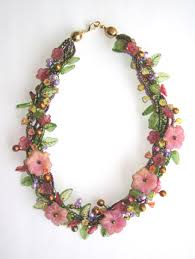 ১
বনের মাঝে ডাকবে ডাহুক, ফিরবে ঘুঘু আপন বাসে,
দিনের পিদীম ঢুলবে ঘুমে রাত জাগা কোন্‌ ফুলের বাসে।
চেনে-না তার হাতের মালা হয়ত সে-বা পড়বে গলে,
আমরা দুজন থাকব বসে ঢেউ দোলা সেই দীঘির কোলে।
দীঘির জলে ঘট বুড়াতে পথে-পাওয়া মাল্যখানি,
কুড়িয়ে নিয়ে ভাববে ইহা রেখে গেছে কেহই না জানি
সে ঘাটেতে ভরবে কলস গাঁয়ের বিভোল পল্লীবালা,
সে ঘাটেরি এক ধারেতে আসবো রেখে ফুলের মালা।
২
৩
অপশনে ক্লিক
৪
বাংলাদেশের গ্রামের নয়নাভিরাম
‘যাব আমি তোমার দেশে’ কবিতাটি কবি জসীম উদ্‌দীনের ‘ধান ক্ষেত’ কাব্য গ্রন্থ থেকে সংকলিত। এই কবিতায় কবি আদরের পল্লি দুলালের দেশে অর্থাৎ পল্লি গ্রামে যেতে চেয়েছেন । পল্লিগ্রাম। প্রকৃতি যেন তাকে ঘিরে রেখেছে। তার বনের শীর্ষে আকাশ, পায়ের কাছে দিক-হারা মাঠ। সেখানে বেত- কেয়ার বনে ডাহুক ডাকে। সেখানে ধান-কাউনের ক্ষেতের ভেতর দিয়ে সরু সুতার মত দীর্ঘ বাঁকা পথ গেছে। সেই পথে গাঁয়ের মেয়ে কদম কলি ছড়িয়ে হেঁটে চলে। কবে সেই পথে যাবেন পল্লি দুলালের দেশে। তারপর পাড়ার দস্যি ছেলেদের সাথে খেলা করবেন। ধল দীঘিতে সাঁতার কেটে রক্ত কমল তুলে আনবেন। মাটিতে পা ফেলে তিনি হাঁটবেন। পাখির সাথে ডাকবেন। অজানা ফুলের রূপ দেখ মুগ্ধ হবেন। নিরালা নিঝুম অন্ধকারে কবি পল্লি দুলালের সাথে মায়ের অপরূপ সৌন্দর্য অন্বেষণ করবেন। বাংলাদেশের গ্রামের এরূপ নয়নারিভামের মাঝে কবি হারিয়ে যেতে চান!
দলিও কাজ
বাংলাদেশের গ্রামের বিভিন্ন নয়নাভিরামের দৃশ্য “যাব আমি তোমার দেশে”কবিতার আলোকে খাতায় লেখ?
সঠিক উত্তরের জন্য এখানে ক্লিক করুণ
মূল্যায়ণ
১। পল্লি কবি জসীমউদ্‌দীন কবে জন্ম গ্রহন করেন?
খ. ১৯০৩ খৃষ্টাব্দে।
ক. ১৯০২ খৃষ্টাব্দে।
গ. ১৯০৪ খৃষ্টাব্দে।
ঘ. ১৯০৫ খৃষ্টাব্দে।
২। পল্লি কবি কোথায় যেতে ইচ্ছা প্রকাশ করেছেন?
খ. বাজারে।
ক. শহরে।
ঘ. বিদেশে।
গ. পল্লিগ্রামে।
৩। পল্লিগ্রামে গিয়ে কবি-
সঠিক উত্তরের জন্য এখানে ক্লিক করুণ
i.   রক্তকমন তুলে আনবেন নদীতে সাঁতার কেট
ii.  পাখির সাথে ডাকবেন
iii . গাছের শাখা দুলিয়ে ফুল তুলবেন
নিচের কোনটি সঠিক?
ক. i ও ii
খ. i ও iii
গ. ii ও iii
ঘ. i, ii ও iii
৪। জসীম উদ্‌দীনের কবিতায় কি চিত্রিত হয়েছে?
i.   পল্লিপ্রকৃতি
ii.  পল্লি মানুষের জীবন চিত্র
iii . কবির অনুভব
নিচের কোনটি সঠিক?
খ. i ও   iii
ক. i ও ii
ঘ. i, ii ও iii
গ. ii ও iii
বাড়ির কাজ
“তোমাদে মধ্যে যারা গ্রামে থাক, তাদের 
গ্রামের কী কী প্রাকৃতিক বৈচিত্র আছে তা
 খাতায় লিখে আনবে।”
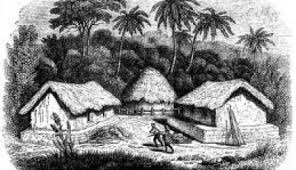 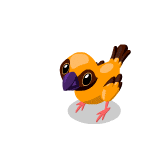 বা
ন্য
দ
ধ